Patologie respiračního systému
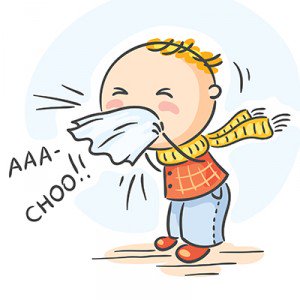 Michal Hendrych
RESPIRAČNÍ ÚSTROJÍ - ANATOMIE
RESPIRAČNÍ ÚSTROJÍ - ANATOMIE
Horní cesty dýchací
Dutina nosní
Paranazální dutiny
Hltan
Hrtan

Dolní cesty dýchací
Trachea
Bronchy
Plíce
DOLNÍ DÝCHACÍ CESTY - ANATOMIE
ALVEOLUS
OBRANNÉ REFLEXY
Kašel
Kýchání
RÝMA (RHINITIS)
Katarální zánět sliznice nosní dutiny a nosohltanu
Etiologie
viry (rhinovirus, coronavirus, chřipka, aj.)
sekundárně bakteriální infekce

Makro:
serózní (vodnatý) exsudát, zarudnutí a zduření sliznice 
Mikro:
edém sliznice, hlen, serózní (katarální) zánět
SINUSITIDA
Zánět paranasálních dutin (frontální, etmoidální, maxilární…)

Etiologie:
Viry (analogicky jako rýma)
Bakterie
Plísně

Většinou serózní, ale i hnisavý zánět s možným přestupem na okolní struktury 
	→ orbita, přední jáma lební
	→ hnisavá meningitida, 			flegmóna orbity
NOSNÍ POLYPY
Polypózní zbytnění sliznice
dutina nosní
paranazální dutiny

Etiologie
chronické záněty (virové, bakteriální)
alergie
diabetes
cystická fibróza (mukoviscidóza)

Klinika:
bolesti hlavy
obstrukce nosu

Makro:
mnohočetné polypózní útvary
měkká konzistence

Mikro:
edematózní až myxoidní stroma s lymfocyty, plazmocyty, eosinofily a neutrofily
na povrchu respirační nebo metaplastický dlaždicový epitel
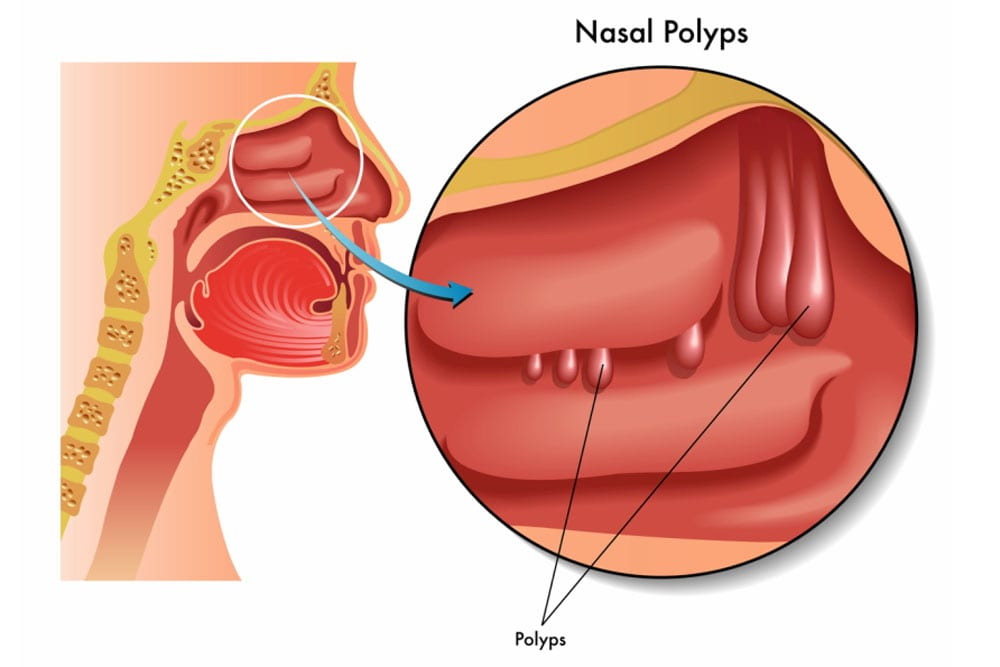 AKUTNÍ EPIGLOTITIDA
Zejména u dětí

Infekce H. influenzae

Flegmonózní zánět měkkých tkání epiglottis

Epiglottis zarudlá, oteklá, zvětšená

Klinika:
Bolesti při polykání
Dušnost  – hrozí asfyxie!!!
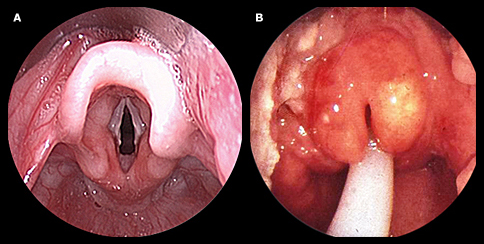 NÁDORY HCD
Benigní
Sinonazální papilom (Schneideriánský)
Angiofibrom nosohltanu - juvenilní
Hemangiom

Maligní
Nazofaryngeální karcinom
Keratinizující X nekeratinizující - diferencovaný  a nediferencovaný (= lymfoepiteliální Ca)
Infekce EBV, kouření, solené ryby

Sinonasální karcinom - možná asociace s HPV 

Karcinom orofaryngu
Tonzila a kořen jazyka
HPV+ incidence stoupá, mladší, nekuřák, bez abuzu, vyšší socioekonom. status
HPV- opačné atributy
Časné meta do uzlin - termín „ METASTÁZY KARCINOMU Z NEZNÁMÉHO PRIM. ZDROJE“

Karcinom hrtanu 
Nejčastěji dlaždicobuněčný karcinom (95%)
KARCINOM HRTANU
Etiologie:
Typicky 60-70let, muž
Silná asociace s kouřením, abuzus alkoholu, expozice prachu

Dlaždicobuněčný karcinom (95 %)
Dle lokalizace:
Supraglottis – časné metastázy, špatná prognóza
Glottis (hlasivky) – nejčastěji
Subglottis – pozdní klinické příznaky, špatná prognóza

Klinika:
Typicky chrapot a změny hlasu při lokalizaci na hlasivkách

Léčba a prognóza:
V závislosti na typu nádoru, lokalizaci a stadiu onemocnění
Radioterapie, lokální excize, odstranění hlasivky (chordektomie), laryngektomie
KARCINOM HRTANU
Laryngoskopie
Resekát laryngu (laryngektomie)
BRONCHITIDA
Akutní = akutní katarální bronchitida
Navazuje na záněty HCD
Hlen + polymorfonukleáry

Chronická
> 3 měsíce trvající produktivní kašel a dušnost
Kouření, prach, opakované infekty
Mikro: lymfocyty + plazmocyty, atrofie nebo hypertrofie sliznice, ztluštění stěny bronchu → stenóza
V kombinaci s emfyzémem → CHOPN a cor pulmonale
BRONCHIEKTÁZIE
Definice:
	= abnormální rozšíření 	dolních dýchacích cest

Dělení:
Vrozené x získané
Ložiskové x vícečetné
Vakovité x cylindrické

Komplikace:
Omezený samočistící proces → 	opakované infekce 
	→ 	možný zdroj sepse / plicní 	absces a gangréna
Tvorba bronchiolitů
BRONCHIEKTÁZIE
ASTHMA BRONCHIALE
Definice:
	= zvýšená reaktivita dolních 	dýchacích cest na různé stimuly
	 	→ vznik bronchospazmů a 			hypersekrece vazkého hlenu 
		→ zúžení dýchacích cest 
		→ obtížné exspirium (restrikce)
	 	→ dyspnoe
ASTHMA BRONCHIALE
Klinika:
Atakovitě – remitentní průběh
Status asthmaticus
Nahromadění záchvatů
Potenciálně letální

Mikro:
Hyperemická sliznice + vazký hlen + hojné pohárkové buňky, eozinofily, zmnožená svalovina
Charcott-Leidenovy krystaly a Curshmannovy spirály
ASTHMA BRONCHIALE
Etiologie:
Různorodá
Dělení:
Extrinsické, atopické asthma (IgE-mediované)
Externí alergeny (prach, pyly, srst zvířat)
Alergická bronchopulmonální aspergilóza
Hypersenzitivní reakce I. typu

Intrinsické asthma (idiopatické, non-atopické, sekundární)
Indukované léky (Aspirin)
Indukované chemickými látkami (plyny)
Pracovní
Indukované námahou, chladem
Psychika (stres)
ZMĚNY VZDUŠNOSTI PLIC
Atelektáza / kolaps 
snížená vzdušnost původně rozepjaté části plíce (platí i u nedonošenců) 
Z obstrukce, komprese
Kolaps: patologie postihuje minimálně jeden lalok, často celé křídlo
Emfyzém - zvýšená vzdušnost
ATELEKTÁZA / KOLAPS
Nevzdušnost plicní tkáně

Fetální
Alveoly se po porodu rozvinou jen při prvním nádechu pak kolabují
Nedostatek surfaktantu
Klinicky dušnost až asfyxie

Získaná
Uzavření bronchu
Stlačení plíce výpotkem
Pneumothorax
Chronická obstrukční bronchopulmonální nemoc (CHOPN)
Patogeneticky je charakterizována:
 chronickou bronchitidou
 emfyzémem

Plicní onemocnění projevující se funkčně respirační poruchou obstrukčního typu.

Etiologie
především kouření!

Klinika: 
Dušnost a kašel
EMFYZÉM
Definice:
	= Nadměrná vzdušnost 	plicní tkáně (rozedma plic)

Typy:
Podle lokalizace:
Alveolární
Intersticiální

Podle délky trvání:
Akutní
distenze alveolů, není ruptura sept
Chronický 
ruptura sept
EMFYZÉM
Makro
Mikro
PLICNÍ EMBOLIE
Trombembolická choroba
Zdroj embolů typicky z dolních končetin, ale možný i z jiných lokalizací
Častěji dlouhodoběji ležící a imobilní pacienti
Masivní embolie → akutní uzávěr plicní tepny → akutní cor pulmonale → náhlá smrt
PLICNÍ EMBOLIE
Typy:
Masivní oboustranná embolie
Kompletní obturace kmene a hlavních větví a. pulmonalis
okamžitá smrt
Submasivní
Uzávěr > 60 % plicního řečiště
Šokový stav
Drobná
Menší emboly intrapulmonálně
Méně závažné
Sukcesivní
Chronické onemocnění (měsíce a roky)
Opakované ataky drobných embolií
PLICNÍ EMBOLIE
Embolizovaný materiál:
Trombembolus při masivní embolii
Trombus
Tuková tkáň (fraktury)
Vzduch
Nádorové buňky
Plodová voda
KD
Pevná tělesa
HEMORAGICKÝ PLICNÍ INFARKT
Následek plicní embolie v 10 % případů
Pouze v terénu plicní venostázy při srdečním selhání (nedostatečná funkce nutritivního oběhu plic)
Patogeneze:
Drobná embolie → uzávěr větve a. pulmonalis při nedostatečném zásobení bronchiálními tepnami → nekróza parenchymu → z nekrotických cév do ložiska dále proudí krev → sekundární prokrvácení → hemoragický infarkt
PLICNÍ EDÉM
Nahromadění tekutiny v alveolech 
Vykašlávání řídkého růžového sputa
Dušnost
PLICNÍ EDÉM
Patogeneze:
↑ tlak v plicních cévách = hemodynamický edém – zejména při selhání LK
↑ permeabilita – záněty, ARDS, intoxikace
PLICNÍ EDÉM
SYNDROM AKUTNÍ DECHOVÉ TÍSNĚ (ARDS)
Tzv. šoková plíce, DAD
Těžká respirační insuficience vznikající na podkladě šokového stavu (trauma, infekce, sepse, intoxikace, ozařování, aj…)
Rychle vede k selhání dýchání

Mikro – difúzní alveolární poškození:
Regresivní změny alveolární výstelky
Kongesce kapilár, někdy fibrinové tromby
Alveolární a intersticiální edém
↑ exsudace fibrinu do alveolů → hyalinní membrány (znemožňují výměnu plynů)
ARDS
ZÁNĚTY PLIC (PNEUMONIE)
Povrchové záněty 
Lobární pneumonie
Bronchopneumonie
klinicky rozdělení irrelevantní

Symptomy
Febrilie
Kašel 
Dušnost
LOBÁRNÍ PNEUMONIE
Fibrinózní povrchový slizniční zánět (krupózní)
Etiologie:
Pneumokok, stafylokoky, klebsiella, hemophilus
Zánět typicky postihuje najednou celý lalok nebo celou plíci (alární pneumonie)
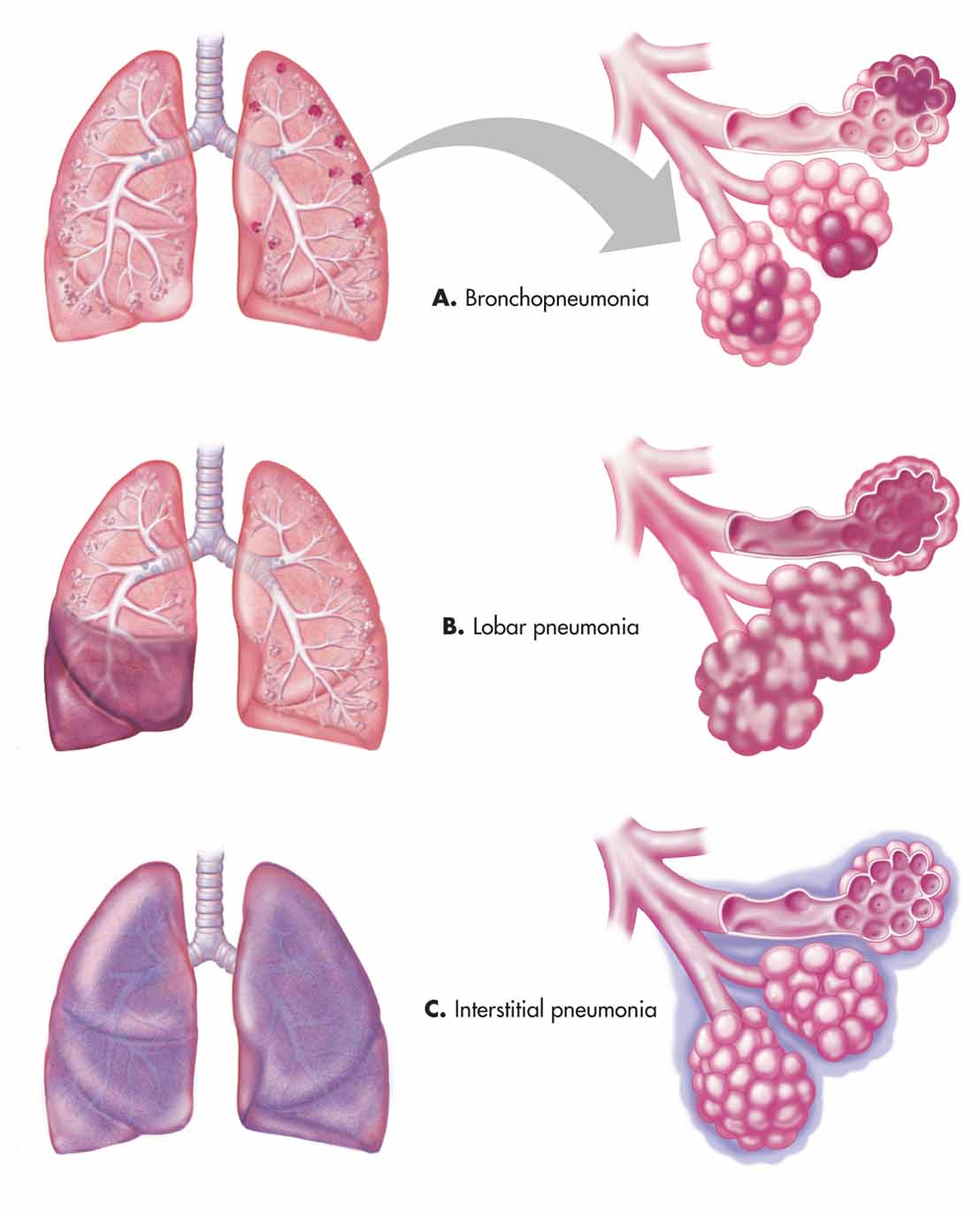 BRONCHOPNEUMONIE
Vzniká většinou přestupem z dýchacích cest

Bakteriální zánět plic
Katarálně-hnisavý
Hnisavý
Abscedující

Může navazovat na předchozí virový zánět (většinou chřipka)

Etiologie:
Streptokokus, stafylokokus, hemofilus, legionella, klebsiella
BRONCHOPNEUMONIE
Vícečetná drobná či splývající neohraničená zánětlivá ložiska, jeden či více laloků
Často v návaznosti na bronchus a šíří se do plochy
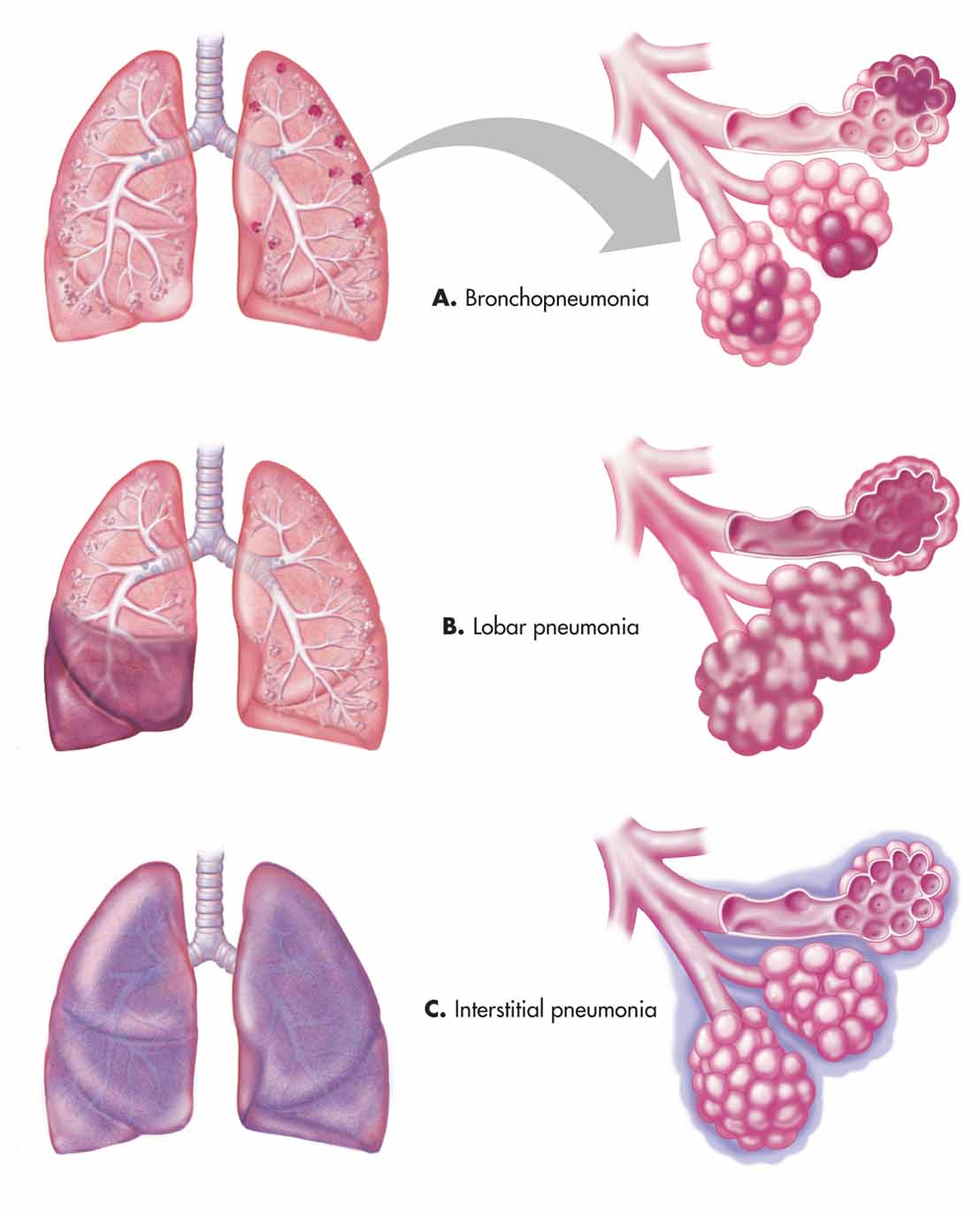 BRONCHOPNEUMONIE
Komplikace 
Abscesy
Sepse
Pleuritida
ARDS
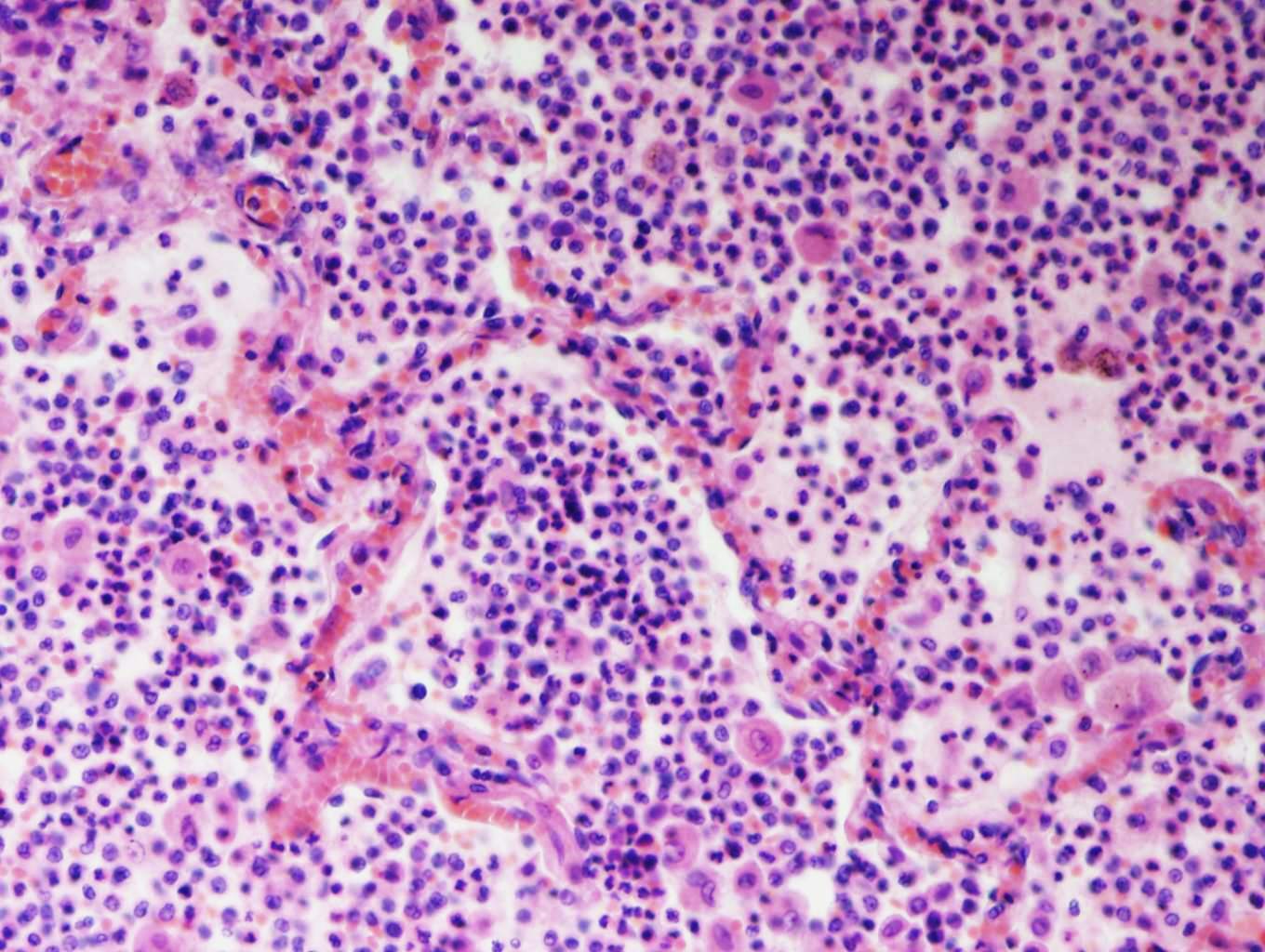 INTERSTICIÁLNÍ ZÁNĚTY PLIC
Intersticiální záněty
Infekční (absces, gangréna plic)
Neinfekční intersticiální pneumonie
INTERSTICIÁLNÍ ZÁNĚTY PLIC
Zánětlivé změny postihují intersticium plic (alveolární septa), lymfocytární charakter zánětu

Infekční
Absces, gangréna plíce
Viry, paraziti, mykoplazma, chlamydie, bakterie, plísně

Neinfekční intersticiální pneumonie
Skupina různých jednotek
Společné rysy:
Různý stupeň progrese do plicní fibrózy
Většinou idiopatické
GRANULOMATÓZNÍ PLICNÍ ZÁNĚTY TBC
Specifický granulomatózní zánět

Etiologie:
Mycobacterium tuberculosis, ale i jiná mykobakteria

Morfologie:
Tvorba kaseifikujících epiteloidních granulomů

Brány infekce:
Dýchací systém (nejčastěji)
GIT
poranění
TBC
Formy:
TBC uzlík
Epiteloidní granulom
Produktivní forma TBC

TBC exsudát
Serofibrinózní zánět + kaseifikační nekróza → později tvorba granulomatózního zánětu

Šíření:
Hematogenně a lymfogenně (primární typ TBC)
Ghonnův komplex
Miliární TBC

Porogenně (sekundární typ) – dýchací cesty, GIT, močové cesty
PNEUMOKONIÓZY
Definice:
=	Onemocnění plic vznikající inhalací anorganických prachů s fibrogenním účinkem → fibróza plic
Nemoci z povolání
Typy:
Antrakosilikóza (uhlokopská nemoc)
Silikóza
Azbestóza
SILIKÓZA
Inhalace křemičitého prachu
Sio2 (krystaly) – velikost 0,2-2,0 mm
Patogeneze:
Krystaly fagocytovány makrofágy, pro které jsou toxické → rozpad makrofágů → uvolnění fibrogenních faktorů → fibrotizace + nástup dalších makrofágů → progresivní fibrotizace plic
Klinika:
Dyspnoe + plicní hypertenze
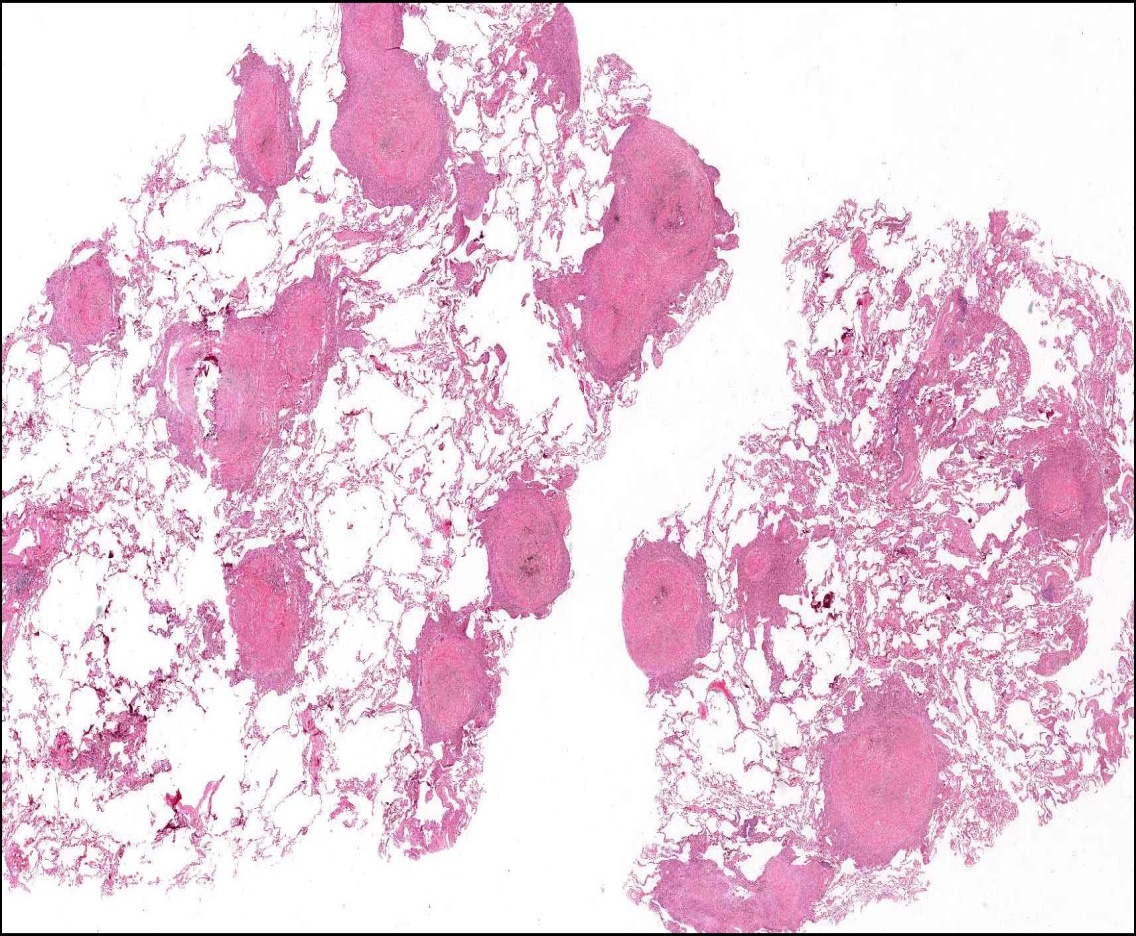 NÁDORY PLIC
Benigní nádory
Chondrohamartom - dříve pseudotumor
Vzácné (papilomy, adenomy…)
Maligní nádory
Bronchogenní karcinom
CHONDROHAMARTOM PLIC
benigní tumor
vznikající poruchou embryonálního vývoje; tkáň nezapojená do struktury celého orgánu

Relativně častý

Většinou náhodný RTG nález
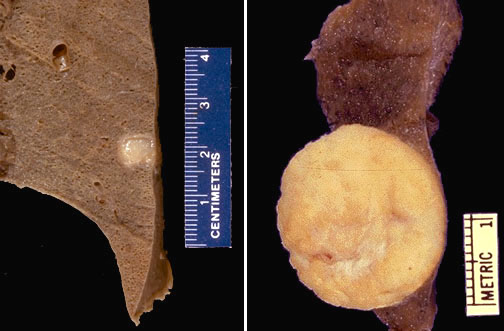 BRONCHOGENNÍ KARCINOM
Incidence:
Jedny z nejčastějších maligních nádorů (v ČR 3. nejčastější malignita).

Etiologie:
Kouření (riziko u kuřáků 60x větší)
Inhalace výfukových plynů
Radon
Azbest, nikl, chrom
Ionizace
Prachové mikročástice
Familiární predispozice
BRONCHOGENNÍ KARCINOM - TYPY
SCLC = malobuněčný karcinom
NSCLC (skupina nemalobuněčných karcinomů)
Dlaždicobuněčný karcinom
Adenokarcinom
Velkobuněčný karcinom
Velkobuněčný neuroendokrinní karcinom
Smíšené nádory
Adenoskvamózní karcinom
SCLC – MALOBUNĚČNÝ KARCINOM(NEUROENDOKRINNÍ KARCINOM G3)
Etiologie a epidemiologie:
Nízce diferencovaný neuroendokrinní karcinom
20 – 25 % plicních karcinomů
Asociován s kouřením
SCLC – MALOBUNĚČNÝ KARCINOM
Lokalizace:
Často v oblasti hilu

Biologické chování:
Cca 20% Ca plic
Extrémně agresivní
Velmi časně metastazuje!!!- běžně   už v době dg
Paraneoplastický syndrom
Terapie - CHT+RT
PARANEOPLASTICKÝ SYNDROM
Definice:
=	Produkce hormonů nebo hormonům podobných látek nádorem
Nádor ovlivňuje homeostázu organismu systémově, mimo svoji lokalizaci
Může předcházet vlastní dg.
Např: produkce ACTH, ADH, kalcitonin, serotonin… 
Projevy: Cushingův syndrom, diabetes insipidus, neurologické a neuromuskulární poruchy, hypertenze, astma, průjmy, flush…
SCLC – MALOBUNĚČNÝ KARCINOM
Mikro: 
Malé buňky (2x větší než lymfocyt)
Oválná hyperchromní (tmavá) jádra, někdy protáhlá – „ovískový karcinom“
Málo cytoplazmy
Hojná mitotická aktivita
NSCLC – SKUPINA NEMALOBUNĚČNÝCH PLICNÍCH KARCINOMŮ
Cca 80 % plicních karcinomů
méně agresivní než SCLC, prognóza lepší
Možné radikální chirurgické odstranění
Typy:
Dlaždicobuněčný karcinom
Adenokarcinom
Velkobuněčný karcinom
DLAŽDICOBUNĚČNÝ KARCINOM
Etiologie a epidemiologie:
25-30 % plicních karcinomů
Lokalizace:
Poměrně často v oblasti hilu – vychází z bronchu
Biologické chování:
Metastazuje v pozdějších stadiích → klinické symptomy
Komplikace:
Obstrukce bronchu (exofytický růst)
Dušnost, opakované záněty plic, krvácení
ADENOKARCINOM
Etiologie a epidemiologie:
25 - 30 % plicních karcinomů
Je jasná asociace s kouřením, ale současně nejčastější tumor nekuřáků

Lokalizace:
Spíše periferně a v okolí jizev, ale i centrálně

Biologické chování:
Poměrně pomalý růst
Nevytváří velkou masu
Může poměrně časně metastázovat
VELKOBUNĚČNÝ KARCINOM
Etiologie a epidemiologie:
10 – 15 % plicních karcinomů
Lokalizace:
Spíše centrálněji
Biologické chování:
Agresivní, rychle se šíří, časné metastázy → špatná prognóza
METASTATICKÁ POLITIKA PLICNÍCH KARCINOMŮ
Lymfatické uzliny
Plicní hilus, mediastinum
Druhostranná plíce
Pleura
Játra
Mozek
Nadledviny
Kost
Otázky
Jak dělíme bronchogenní karcinom?
Co způsobuje tuberkulózu plic?
Jak se šíří zánět při bronchopneumonii?
Která bakterie typicky způsobuje lobární pneumonii?
Co zahrnuje chronická obstrukční plicní nemoc?
Co nejčastěji vede k rozvoji chronické obstrukční plicní nemoci? 
Jak se klinicky projeví alveolární plicní edém?
Co je to silikóza plic?
Co je typické pro malobuněčný karcinom plic?
Jak se projevuje chronická bronchitida?